Seminar with an Immigration Law expert
Brno, 30th September 2021
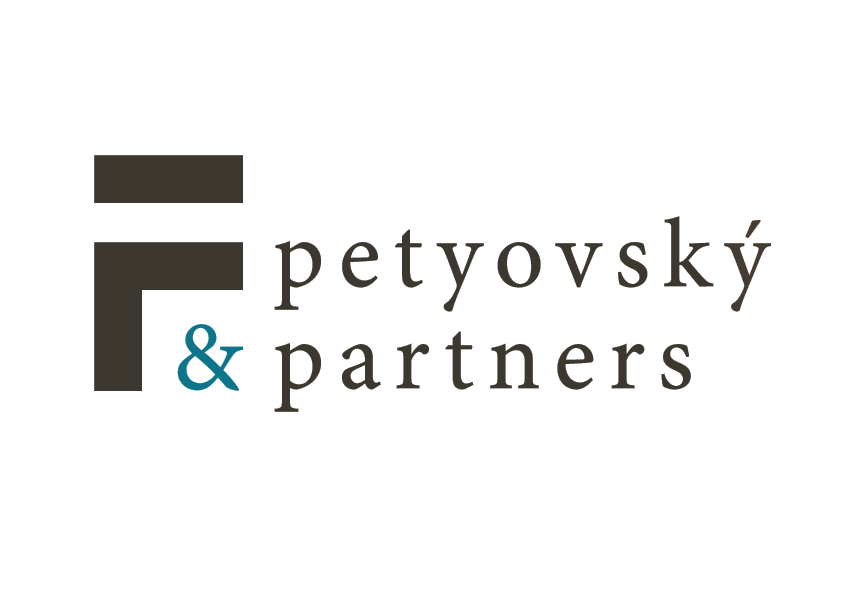 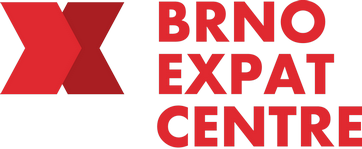 Changes are effective starting from 2nd August 2021.
It is related to in particular:
EU citizens and their family members
Citizens of UK
Comprehensive medical insurance
You can find detailed overview at BEC or MoI web pages.
Changes in Czech immigration law
2
New definition of family member of EU citizens – close family member vs. extended family member.
Renaming of confirmation of temporary residence by “registration certificate of EU citizen”. Current confirmations stay valid (10 years).
Family members of EU citizens who are not citizens of the EU are required to exchange their existing documents for new biometric documents prior 3rd August 2023 (advisable by 31st August 2022).
New application’s requirement for extended family members (income and comprehensive health insurance).
Governmental fee of CZK 200 for all “EU applications”.
EU citizens and family members
3
Brexit rules are effective starting from 1st January 2021.
It is still possible to apply for registration certificate if  you prove that you were staying in CZ prior 31st December 2021.
Otherwise it is necessary to arrange long-term residence permit.
It is necessary to replace their documents by biometric one by 31st August 2022.
The same applies on their family members (non-EU and non-UK citizens).
UK citizens / Brexit
4
All foreigners staying more than 90 days are obliged to arrange medical insurance covering comprehensive health care.
Exemptions:
Covered by the Czech public health insurance scheme (e.g. employees).
Holders of EHIC and GHIC health insurance card.
EU citizens and their close family members
Sole provider for following 5 years – Pojištovna VZP (insurance company).
Medical Insurance
5
Medical Insurance
6
Coronavirus - State of emergency - Information for foreign nationals
List of green and orange countries
Public Health Passenger Locator Form
Ministry of Health
Ministry of Foreign Affairs
List of open Czech embassies
BEC’s Expat's guide to the pandemic
Covid Portal of Czech Government
Pojišťovna VZP (Insurance company)
Useful links
7
All consular posts (embassies) of the Czech Republic are still open and working, but most of them are working in limited regime.
Duration of immigration procedures remains the same.
Generally, it is forbidden to travel freely from/to the Czech Republic for third-country nationals, however there is many exemptions.
Immigration Authority (MoI) is working normally.
Covid-19: General Immigration Measures
8
Immigration: 
All non-EU nationals who are not from a Green country are allowed to travel with specific purpose only. 
COVID-19 measures:
Ability to travel based on the nationality of the person (category of persons) and at the same time based on the country from which the person enters (where stayed longer than 12 hours in the last 14 days).
Specific requirements for Orange, Red, Dark Red and Black countries.
Green countries – No requirements. 
See more here.
Covid-19: Entry to CZ
9
10
Questions & Answers
Thank you.